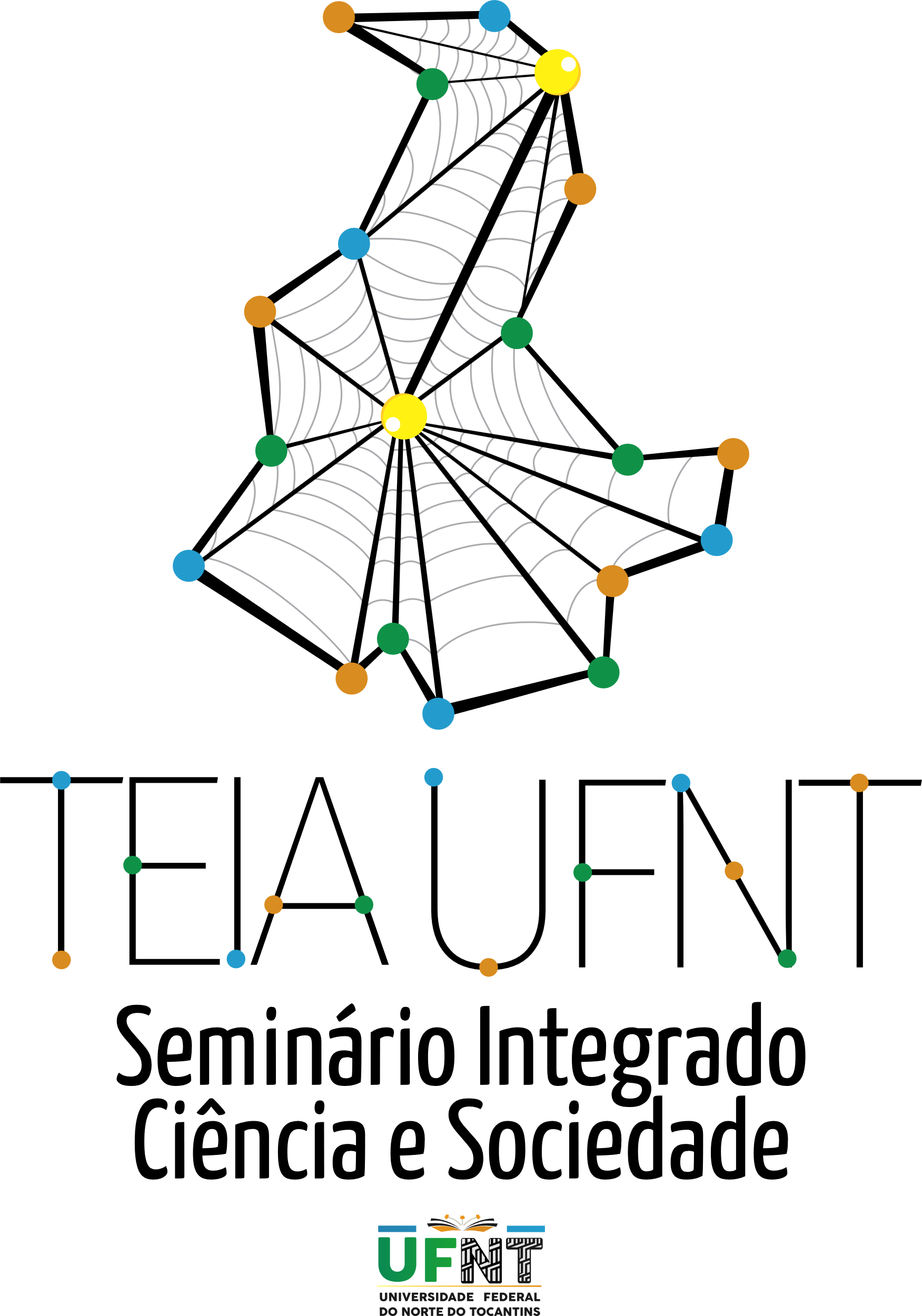 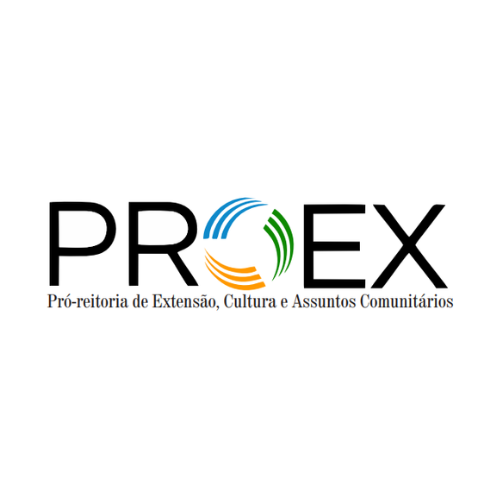 III JORNADA DE EXTENSÃO, CULTURA E ASSUNTOS COMUNITÁRIOS
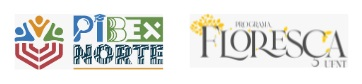 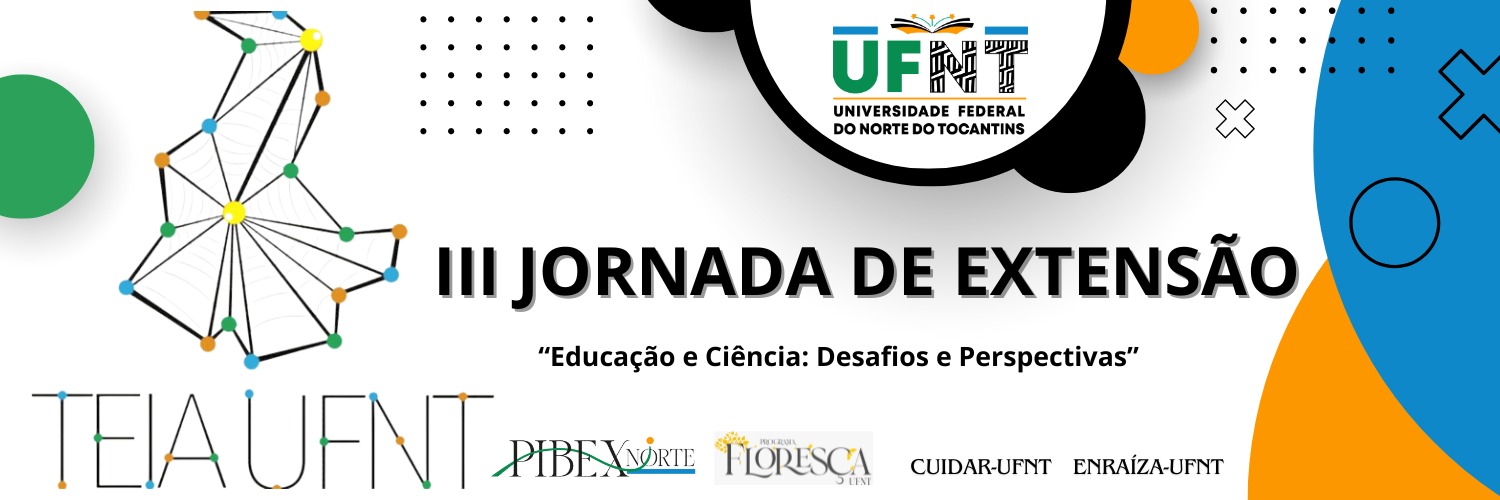 TÍTULO DO RELATO DE EXPERIÊNCIA
Nome dos autores em negrito, separados por ponto e vígula. Ex: SILVA, M.X.Z.A1, BEZERRA, A.B.C.2
INTRODUÇÃO
EXPERIÊNCIAS
A introdução deve apresentar uma contextualização da experiência vivenciada, explicitando o que trata o relato e em qual contexto e problemática ele se insere. 
Descrever como a experiência foi vivenciada: local; sujeitos envolvidos; período; procedimentos desenvolvidos na experiência
Deve apresentar a interface entre a expectativa e o vivido; descrição do que foi observado na experiência; no que resultou a experiência; descobertas, facilidades, dificuldades e recomendações caso necessário. 

É recomendada a problematização da experiência vivida dialogando com referencial teórico.

Podendo utilizar tabelas, gráficos ou figuras (UFNT, 2023)
OBJETIVO
Considerando a introdução apresentada, especificar o objetivo geral das atividades desenvolvidas, detalhando-os com clareza em função dos resultados esperados com relação ao ensino, à pesquisa e à extensão, quando aplicáveis.
CONSIDERAÇÕES
Apresentar as considerações do relato exposto, evidenciando o(s) impacto(s) da experiência desenvolvida.
Tamanho de impressão para o banner 0,90x1,20
REFERÊNCIAS
As referências devem ser listadas apenas os trabalhos mencionados no texto em ordem alfabética de acordo com o “Guia Prático de Normatização para Trabalhos Científicos (UFNT, 2023).
(https://ufnt.edu.br/sistema-de-bibliotecas-sibi-da-ufnt/sistema-de-bibliotecas-sibi-da-ufnt-suporte-a-pesquisa/).
Fazer menção e agradecimentos a agência de financiamento de pesquisa. Exemplo:  O presente trabalho foi realizado com o apoio do Conselho Nacional de Desenvolvimento Científico e Tecnológico – CNPq – Brasil